Migration
Honour
Luke Torquato
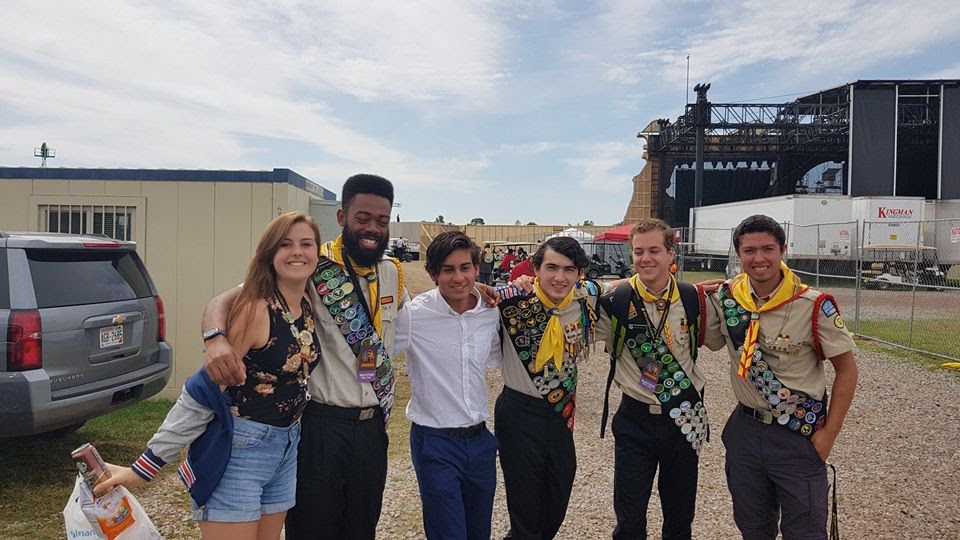 Requirement 1:
What is migration?

Give a short history of howhumanity’s understanding of 
animal migration has grown
Definition
Migration is the seasonal movement of animals from one place to another

a migrating animal usually moves into a different environment for a specific purpose, be it food, a mate, a change in temperature, etc.

People migrate -- but usually not seasonally
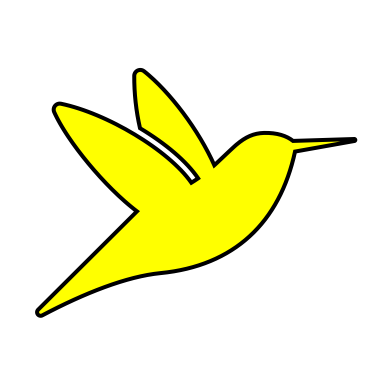 History of Understanding
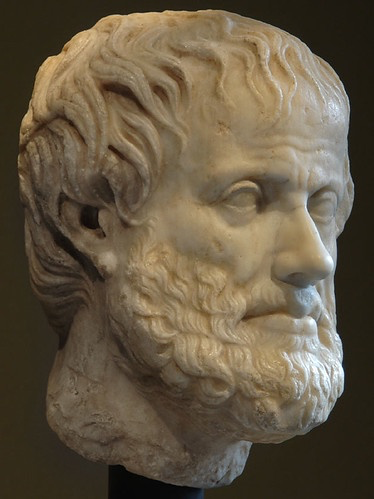 Mankind has been AWARE of animal migration for centuries
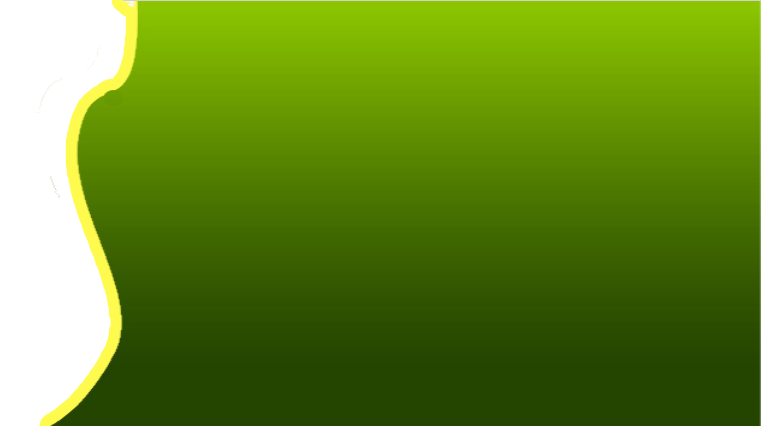 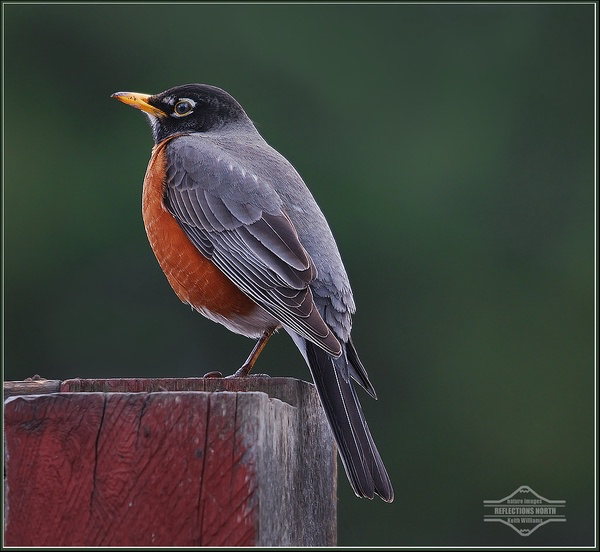 Example
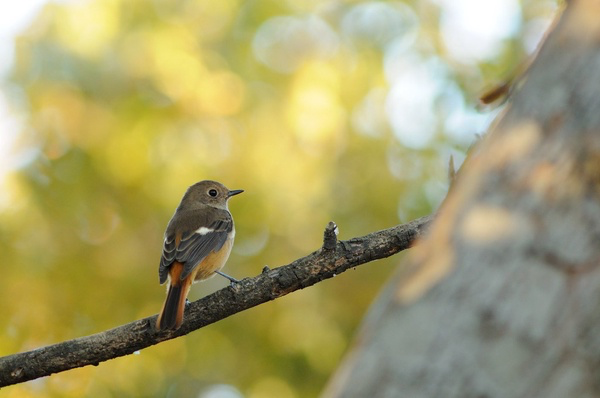 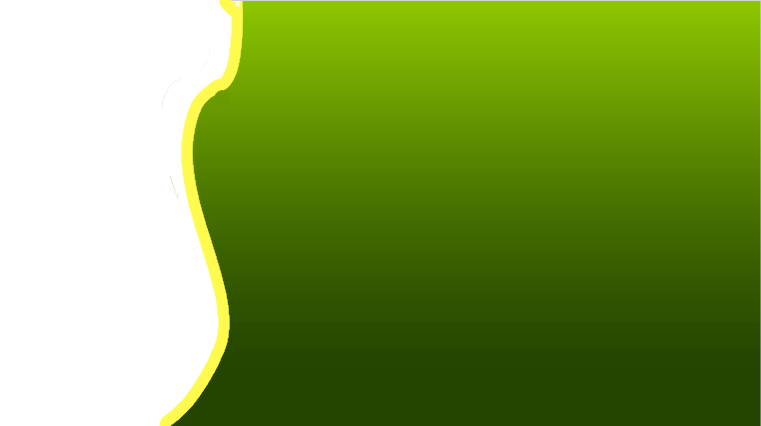 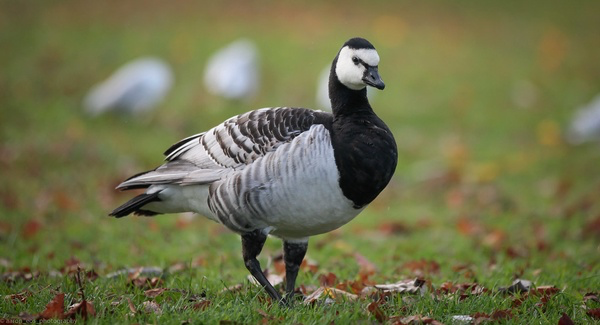 Example
Seasonal migration following food sources
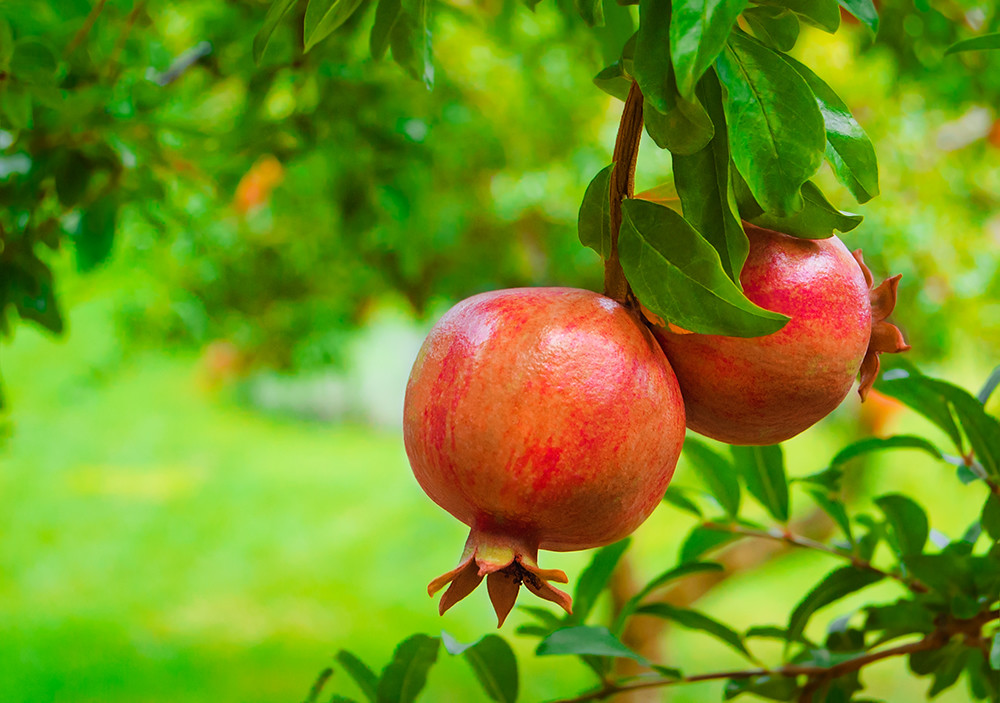 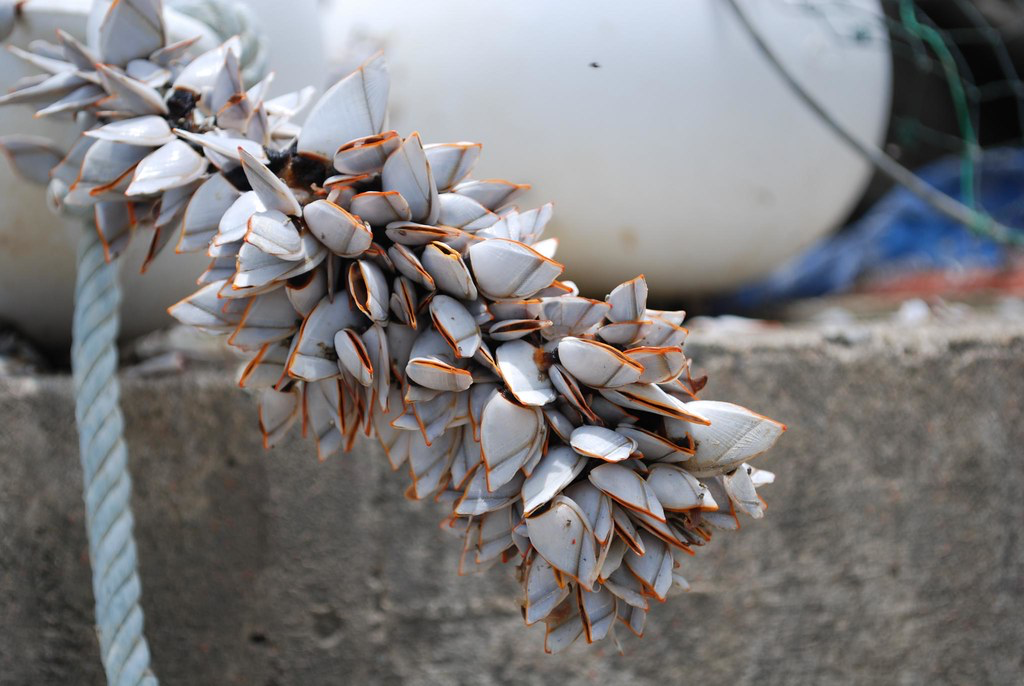 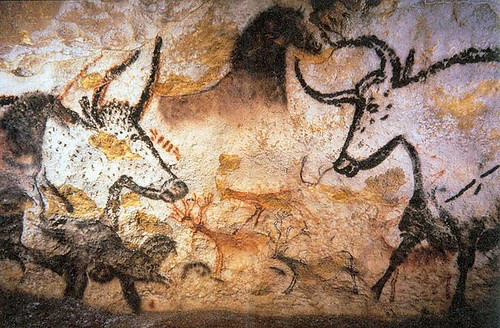 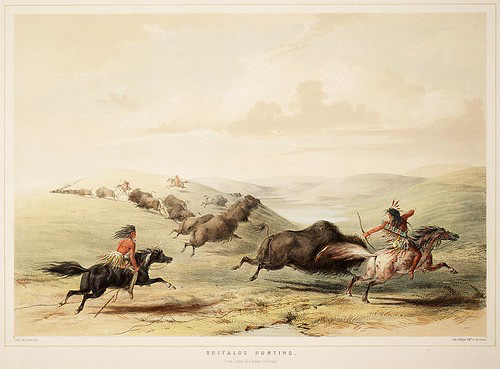 Native Americans have been migration experts!
Requirement #2
Why do Animals Migrate?
Reasons to Migrate
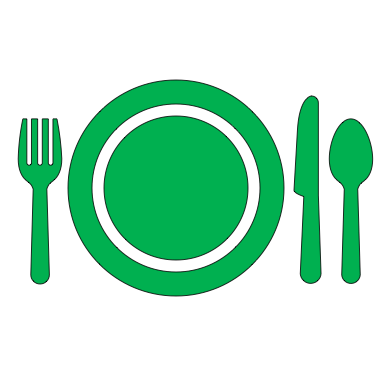 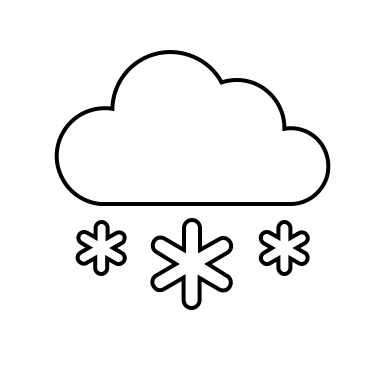 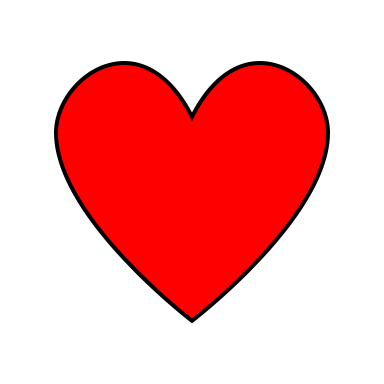 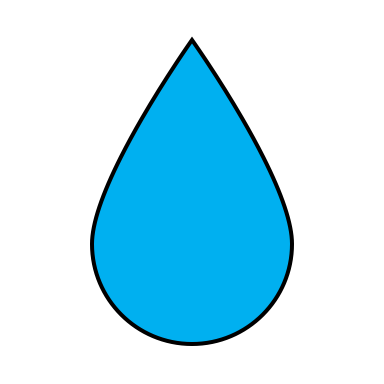 Requirement #3
What are some ways that animals know when and where to go?
Scientists’ Guesses
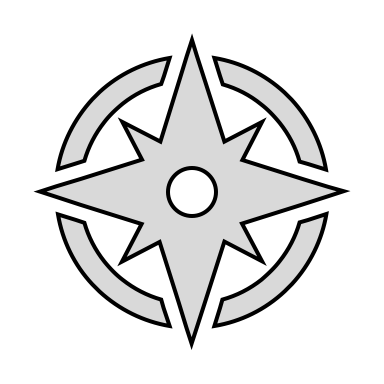 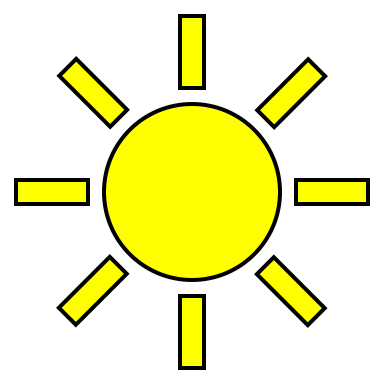 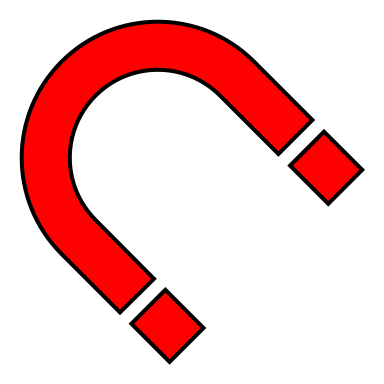 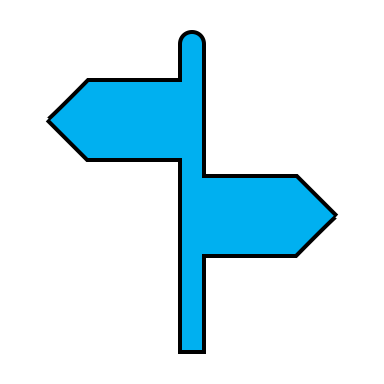 Requirement #4
What species of animals migrate? List two examples of each of the following: a. Birds  b. Fish  c. Mammals 
d. Insects   e. Amphibians   f. Reptiles
g. Crustaceans
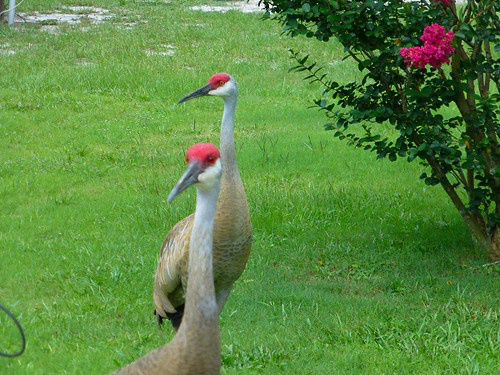 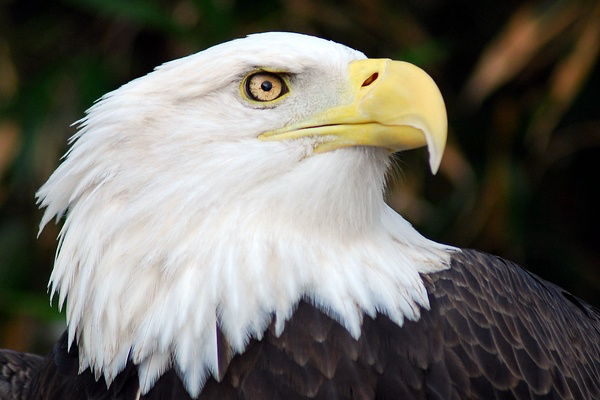 BIrds
Names of Birds here
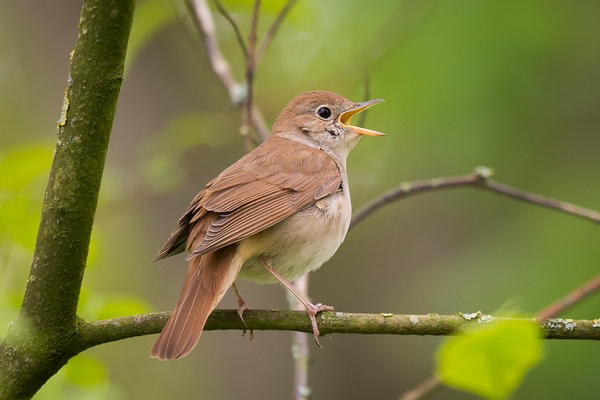 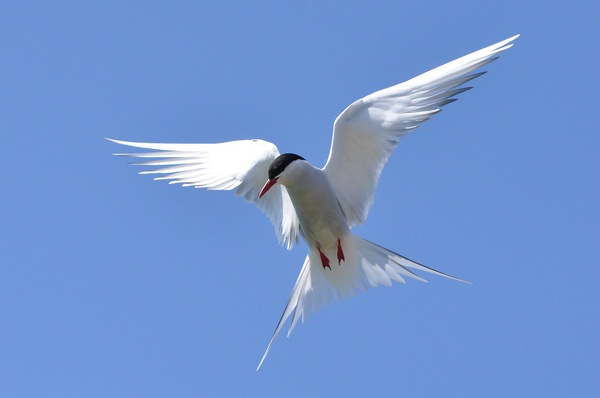 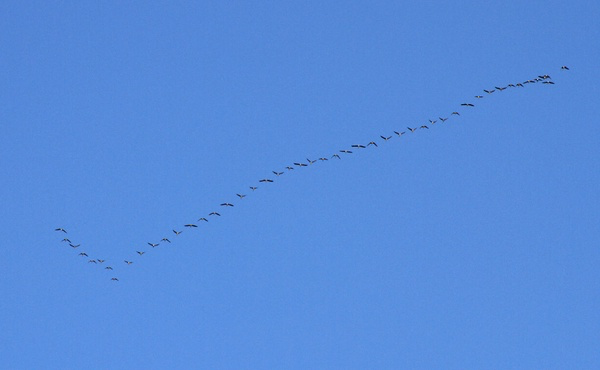 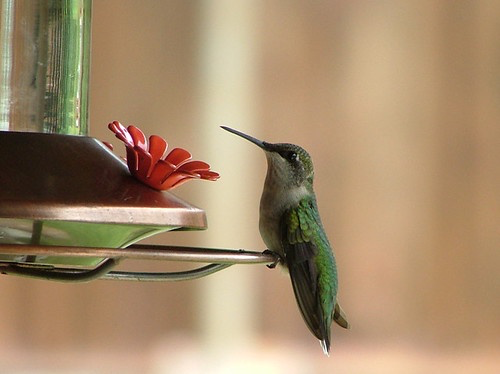 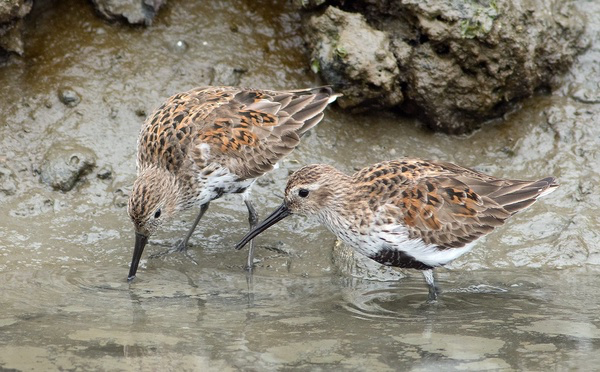 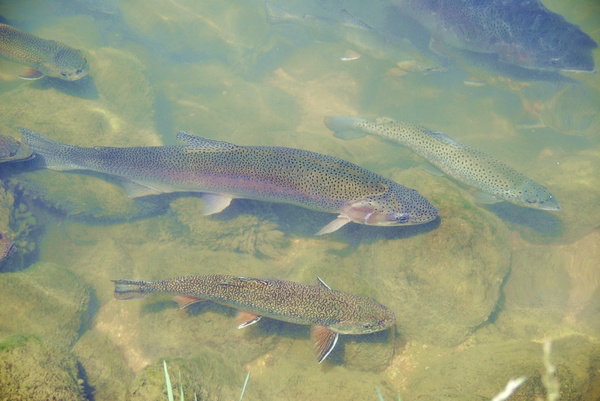 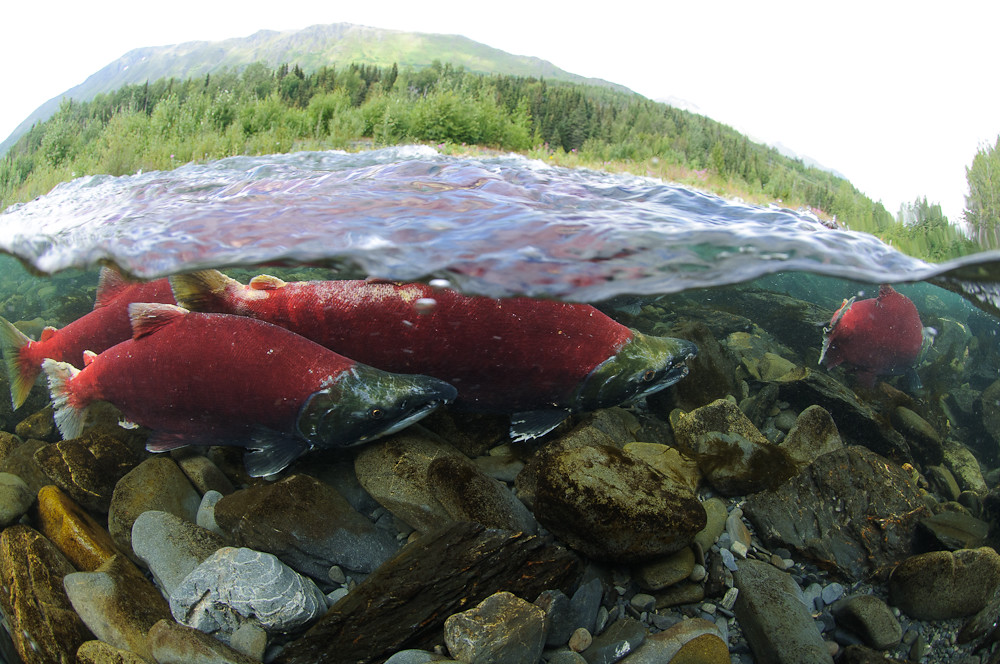 Fish
Names here
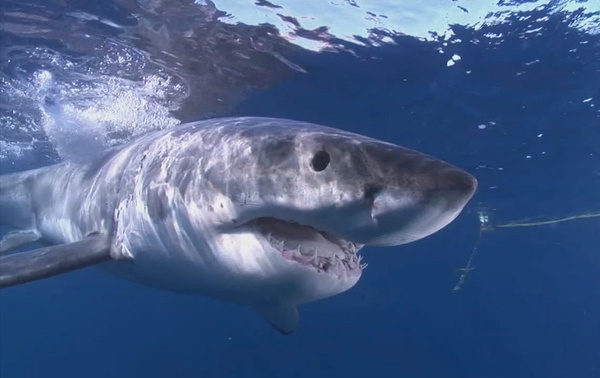 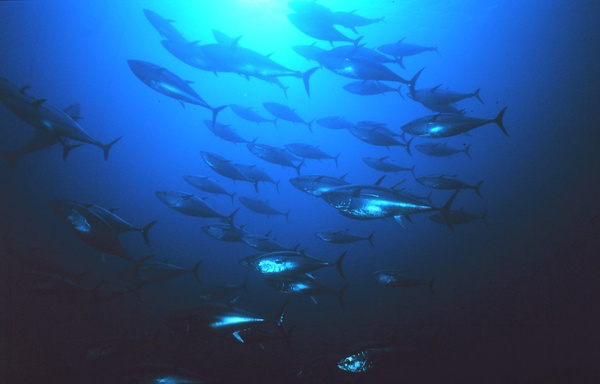 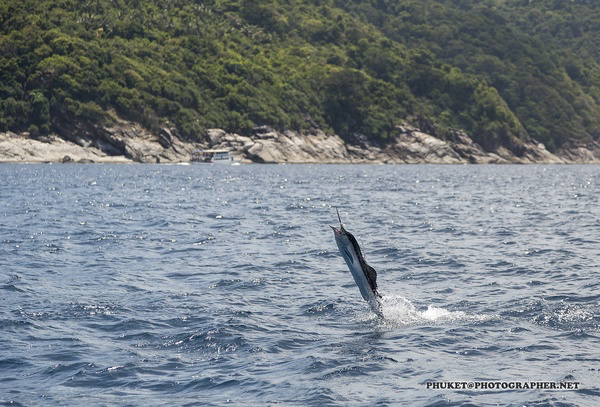 Mammals
Names here
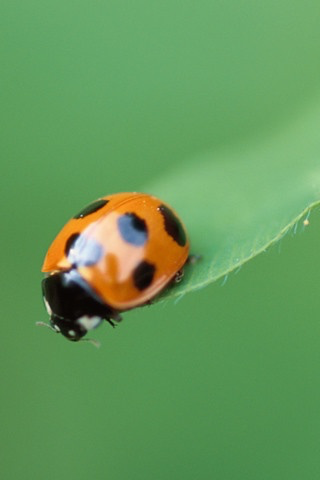 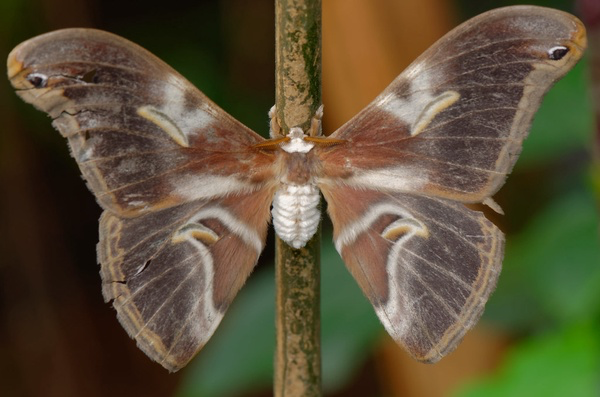 Insects
Names here
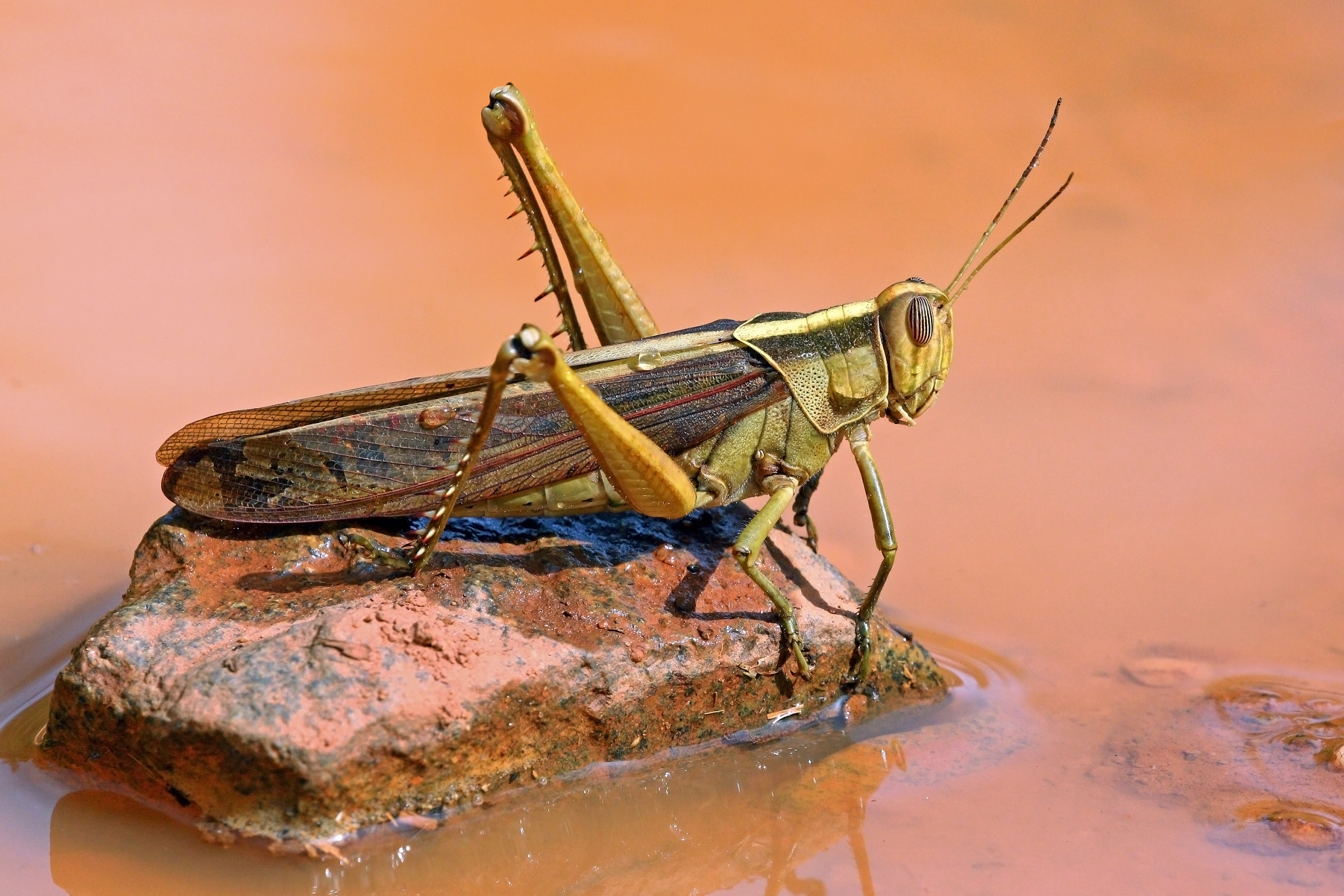 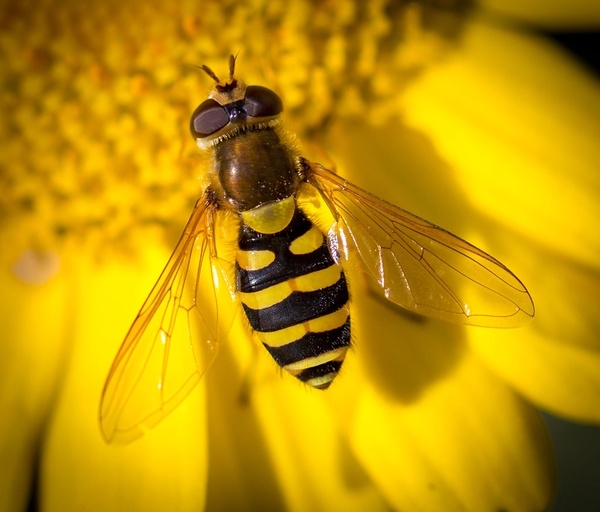 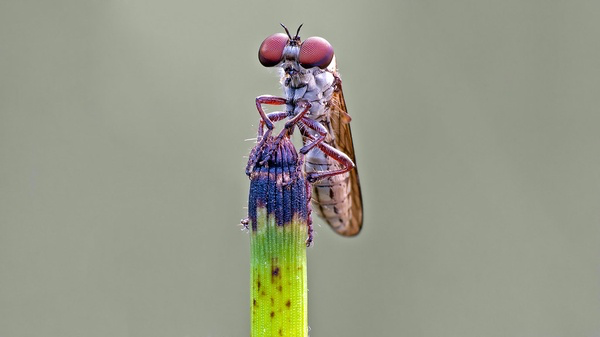 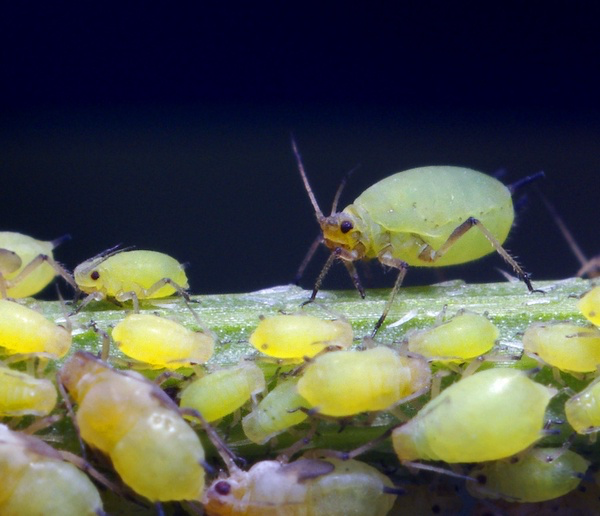 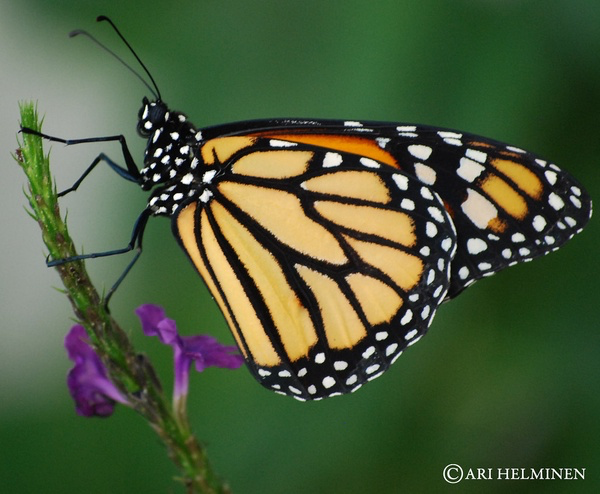 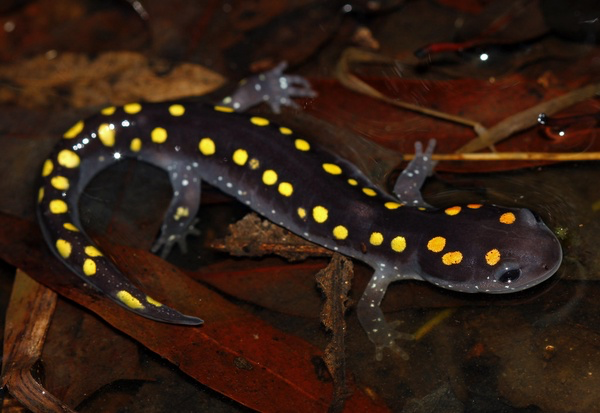 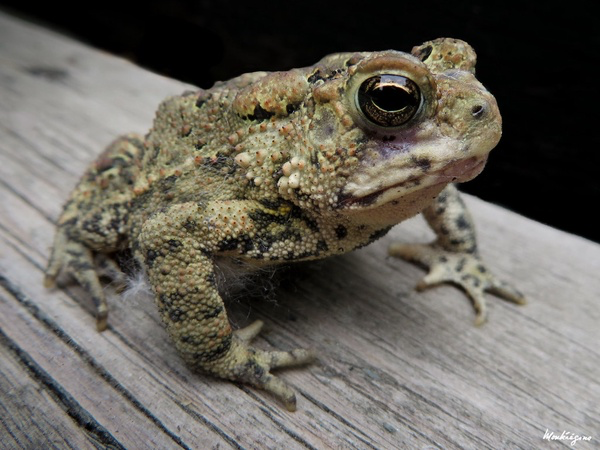 Amphibians
Names here
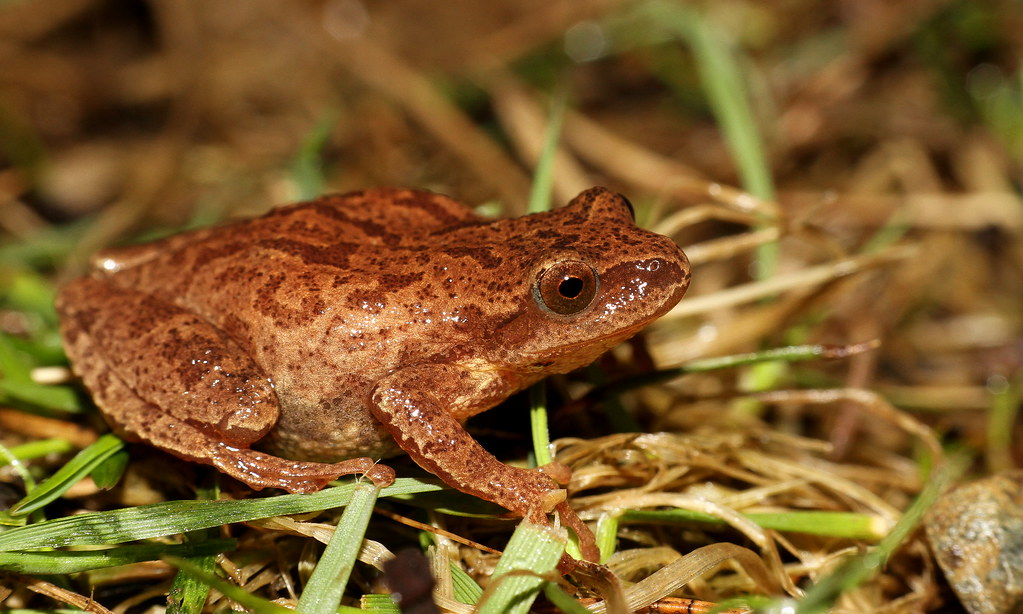 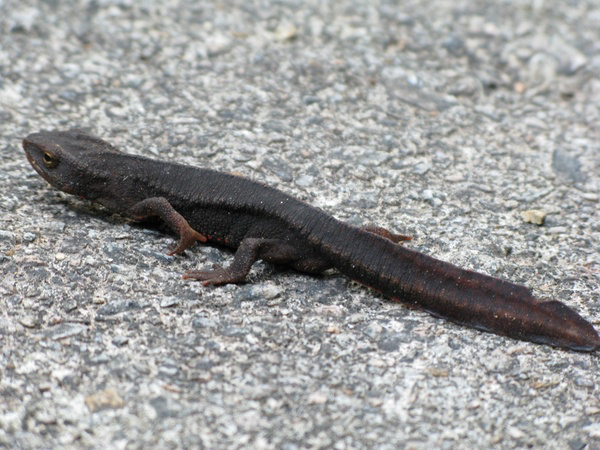 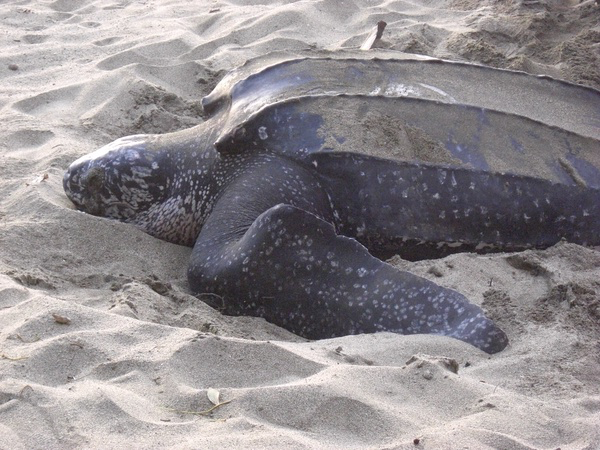 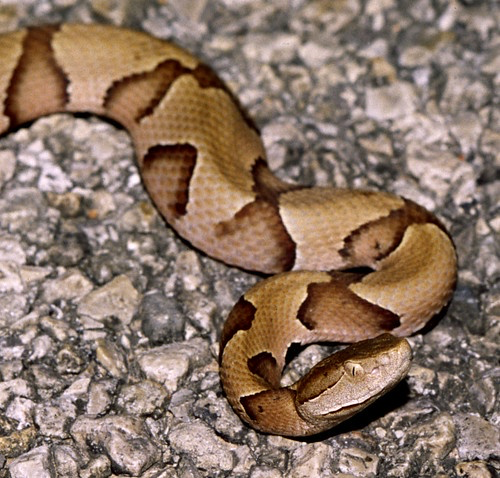 Reptiles
Names here
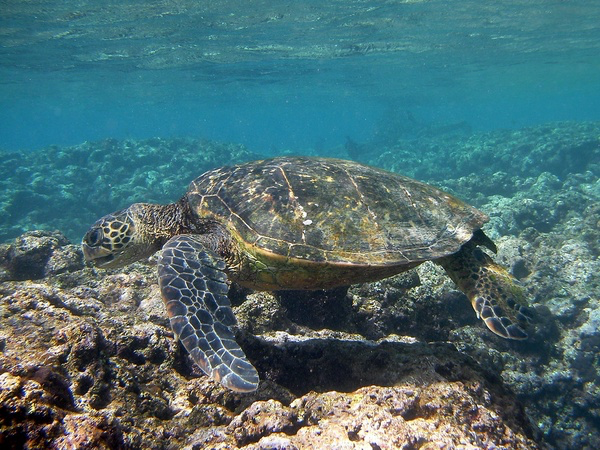 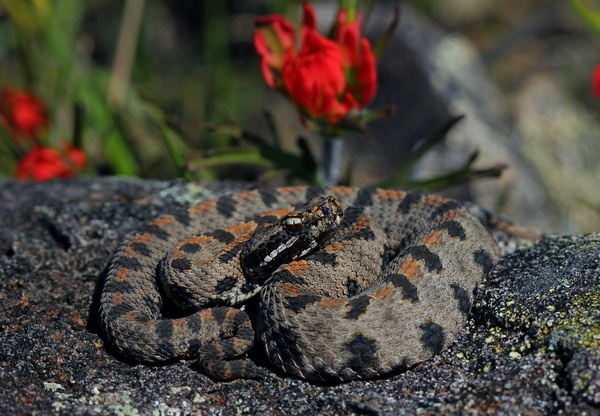 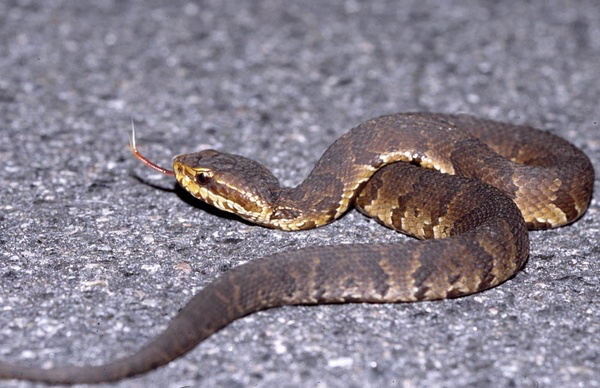 Crustaceans
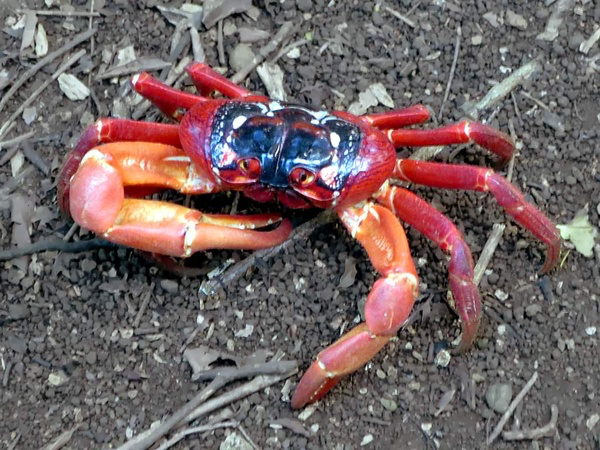 Names here
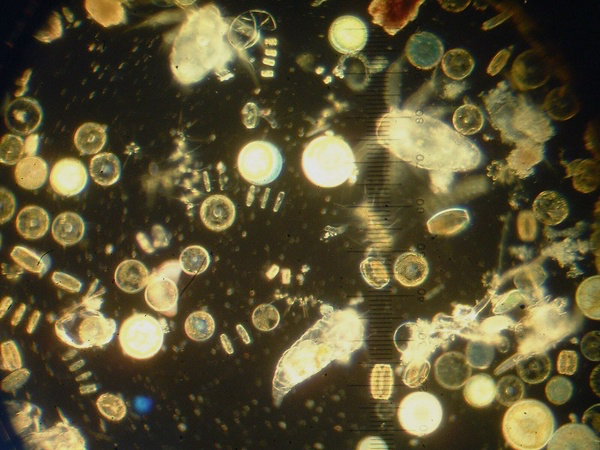 Requirement #5
What are some dangers that migrating animals experience? 

Explain how the species of animals named above might encounter dangers in their migrations.
Human’s BIggest Impacts
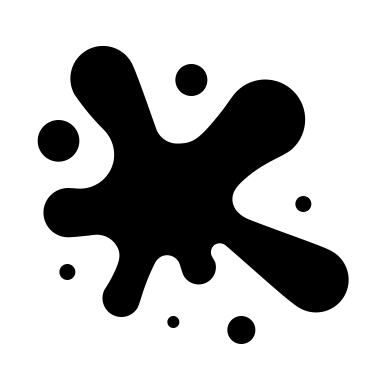 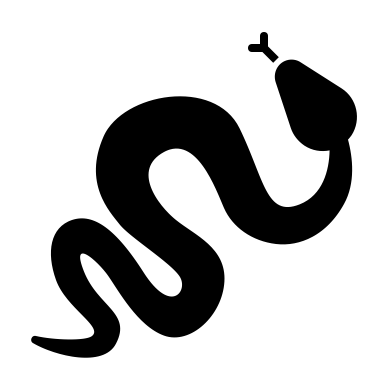 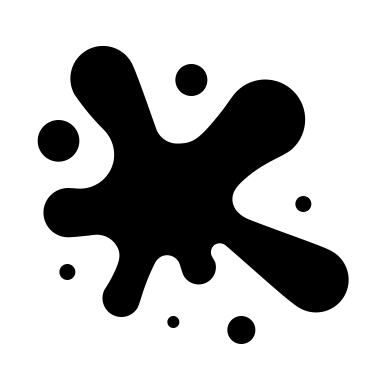 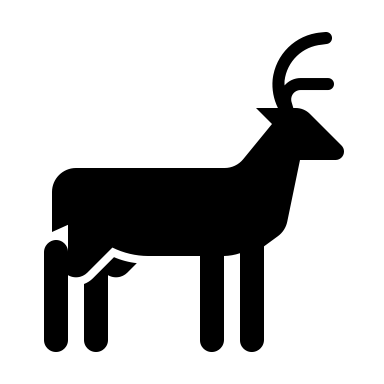 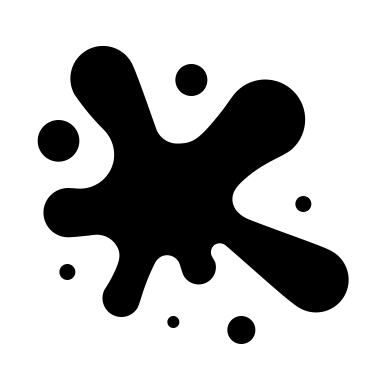 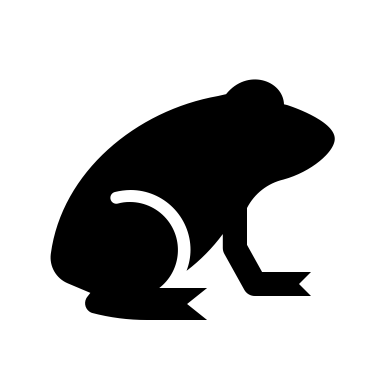 Dangers for Migrators
Buildings
Lights
Highways
Lost habitats
Aircraft
Fans
Dams
Hunters (man an beast)
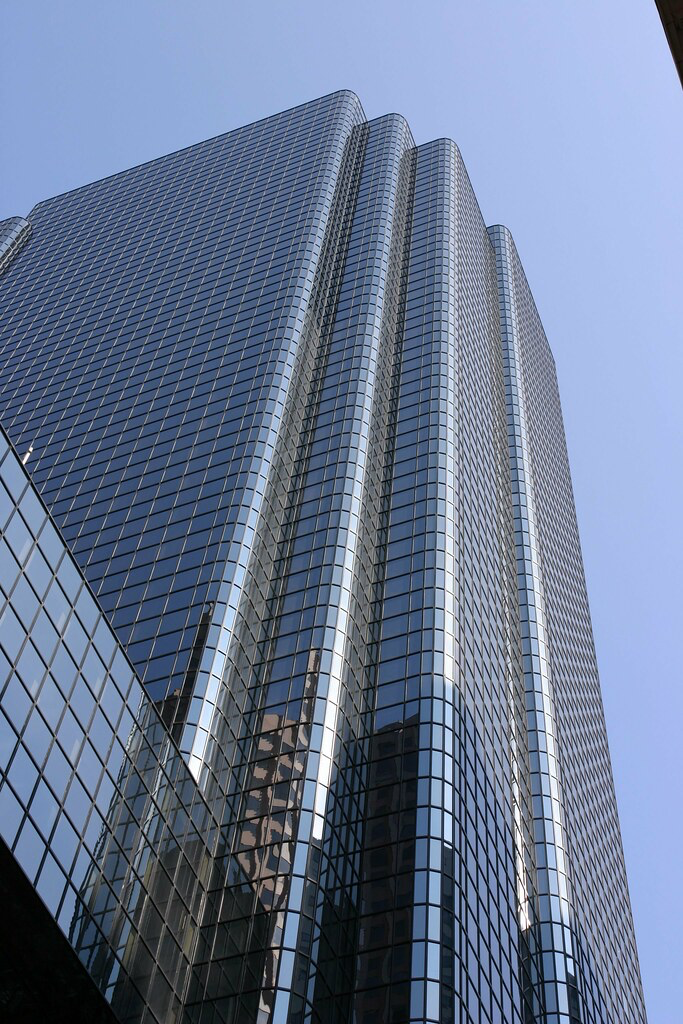 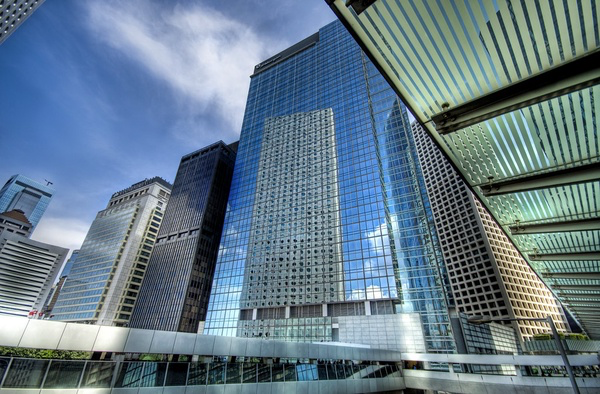 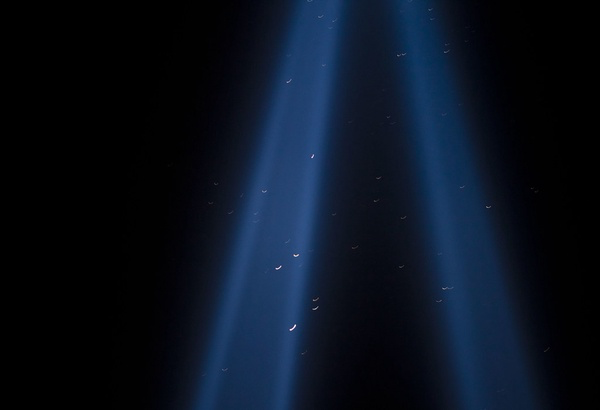 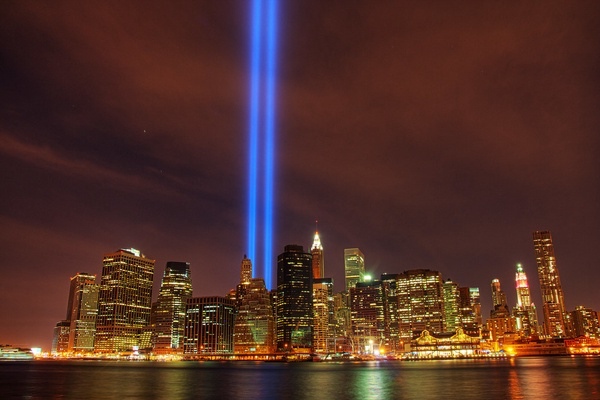 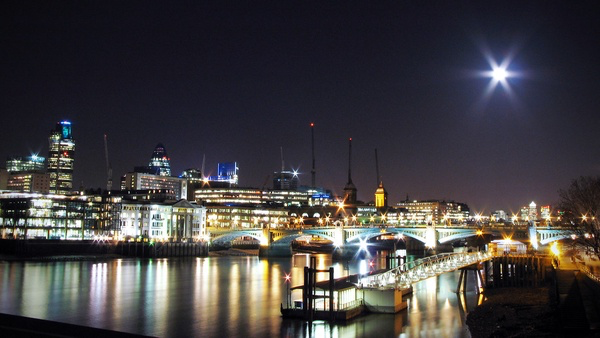 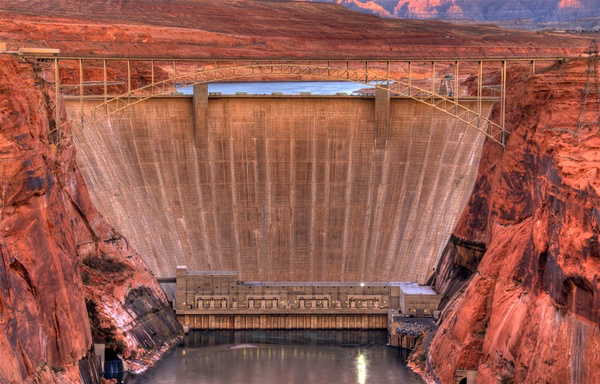 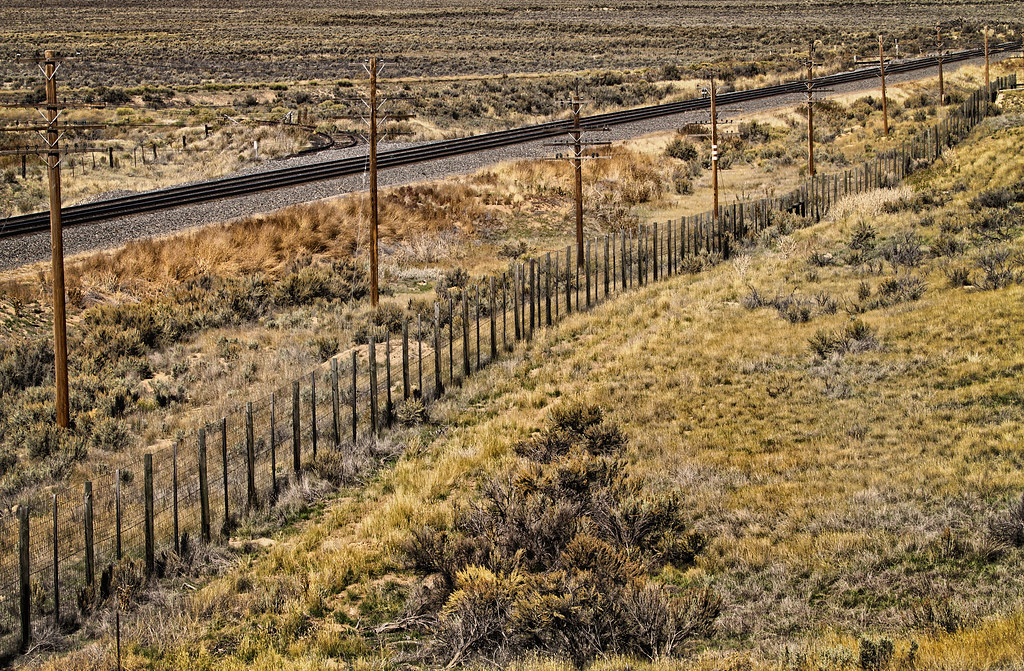 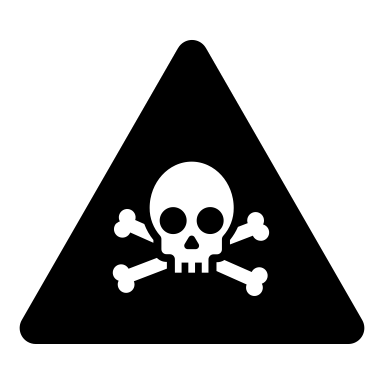 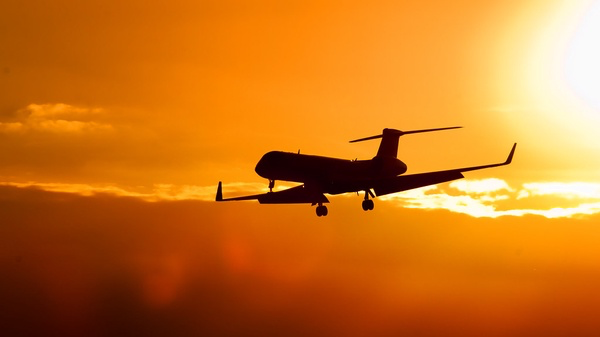 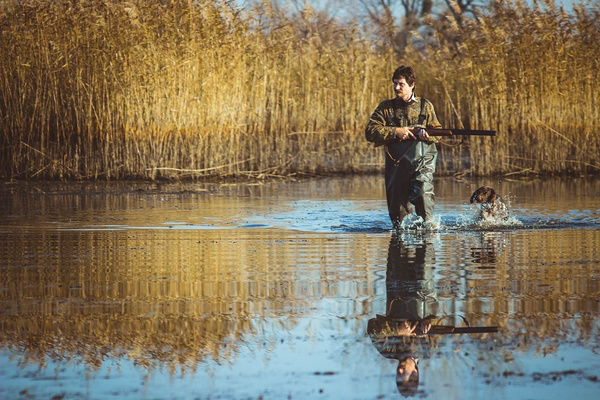 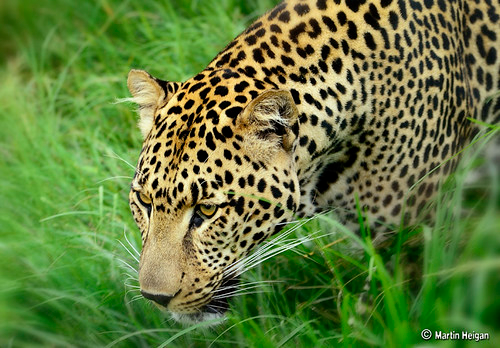 Application:
Which dangers that we’ve listed that could pose the most problem for:
Migrating Fish
Buffalo / Caribou migration
Monarch butterfly
Requirement #6
State the difference between a complete, partial, and nomadic migration and identify species that practise each type.
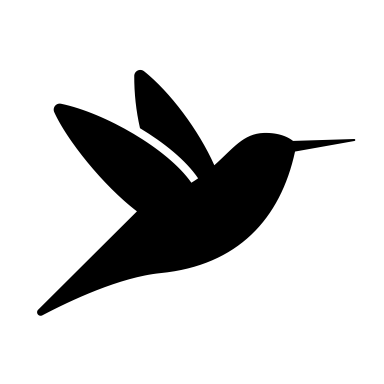 Complete
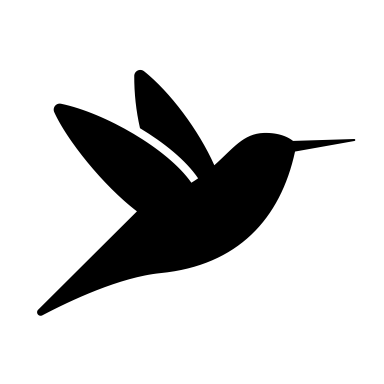 Canadian Geese
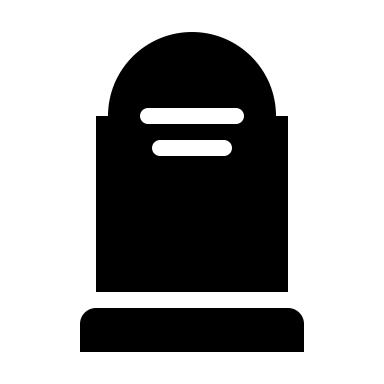 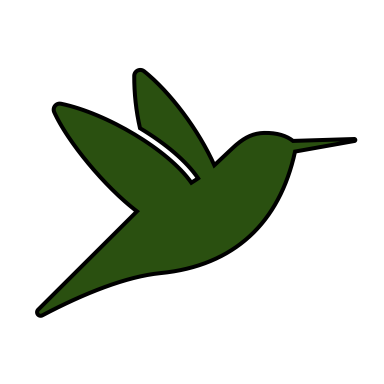 Incomplete
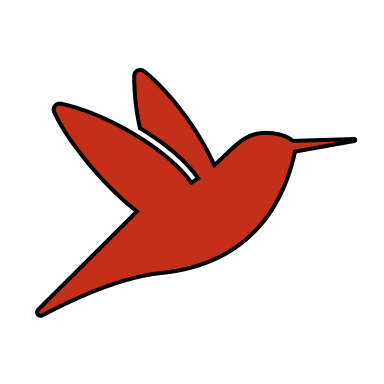 Monarch Butterfly
Nomadic
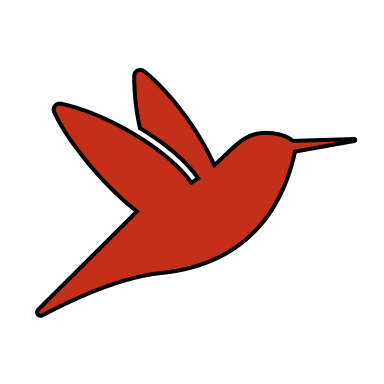 American Bison
Requirement #7
Describe at least three ways that humans can affect or disrupt animal migration patterns. What can be done to help solve these problems?
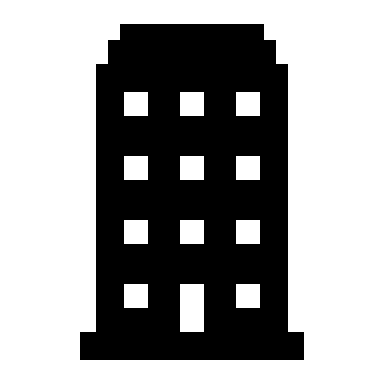 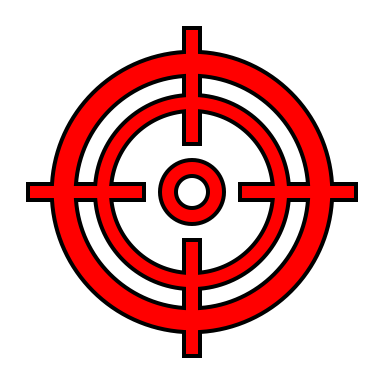 Challenges
Buildings
Hunting
Vehicles
Fences
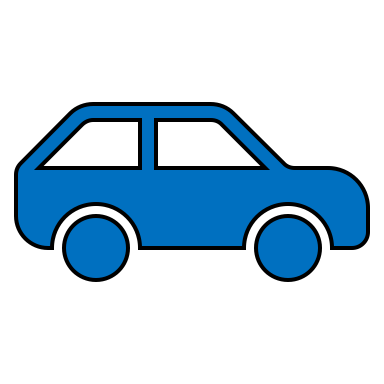 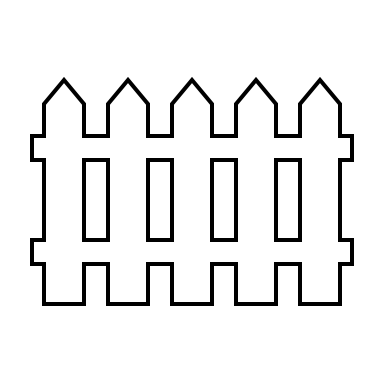 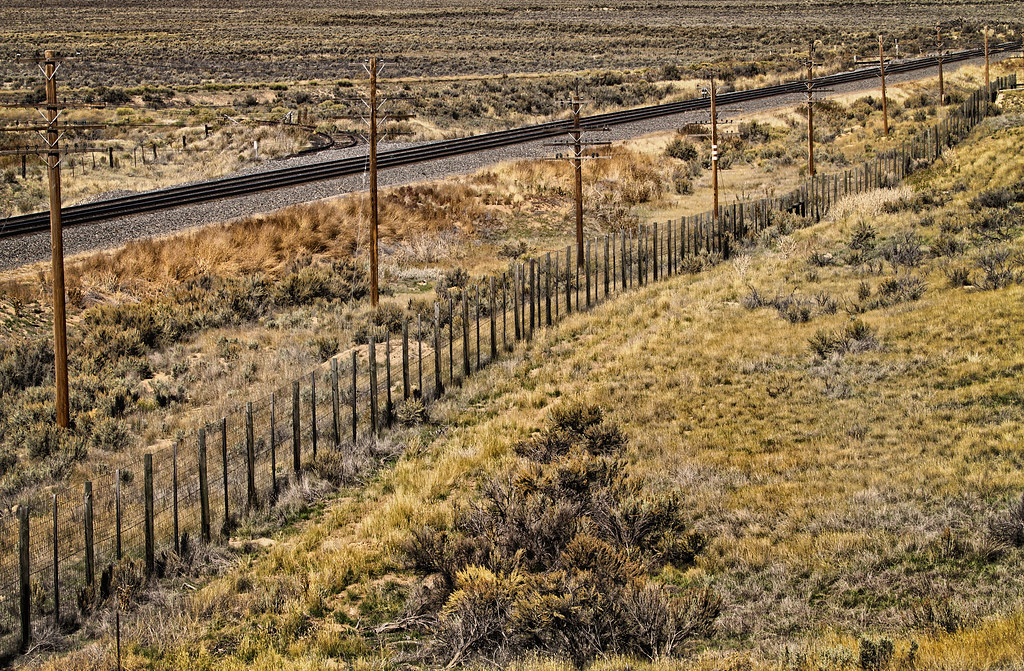 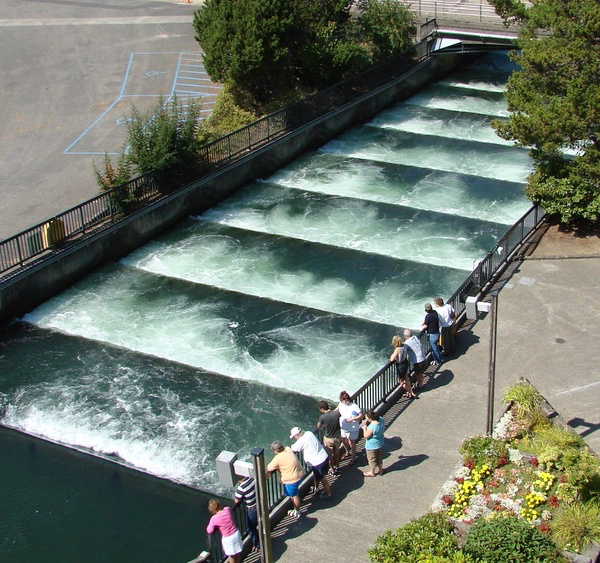 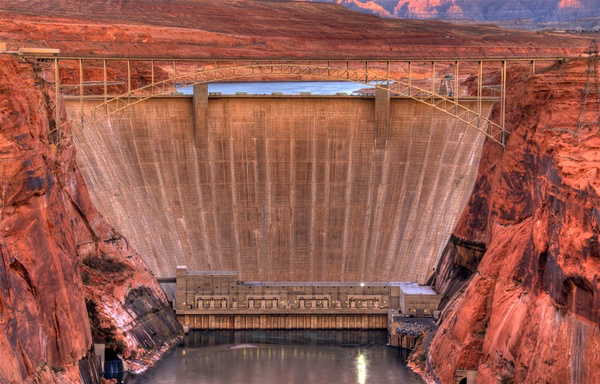 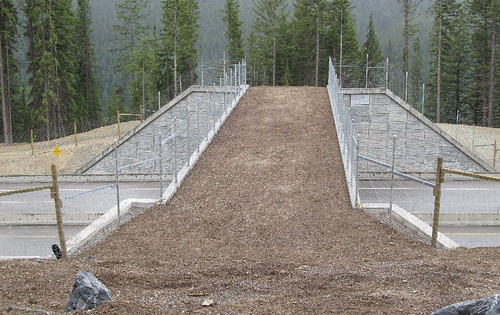 Answers
Fish elevators    flyways     Animal highways   No hunting areas    Habitat
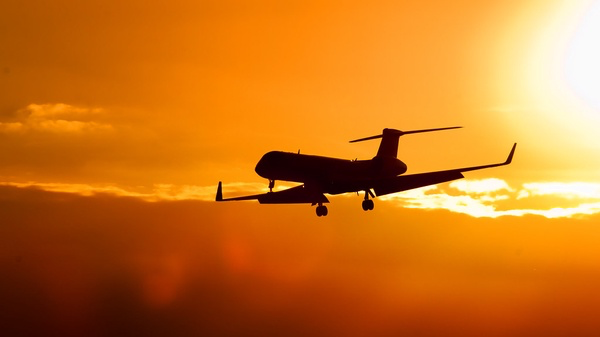 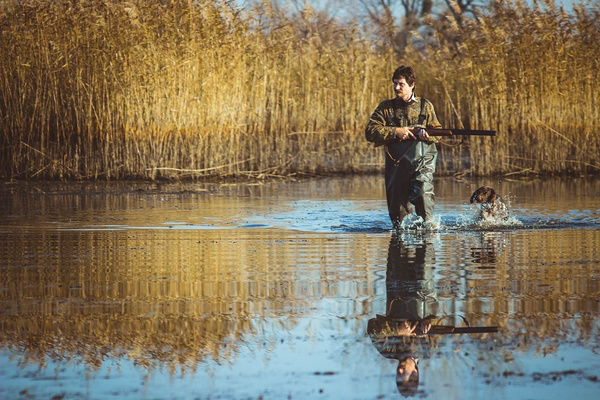 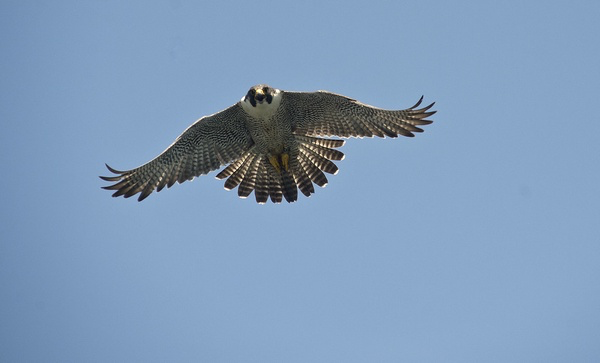 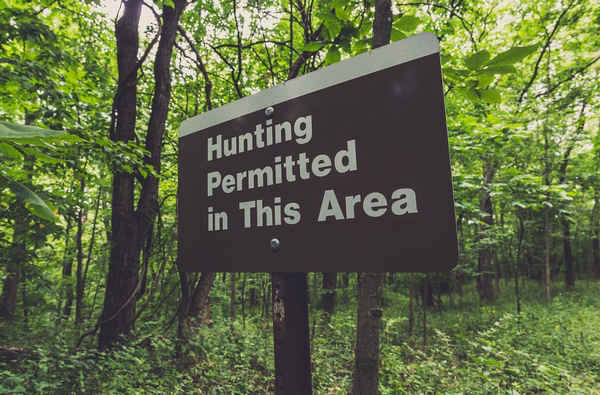 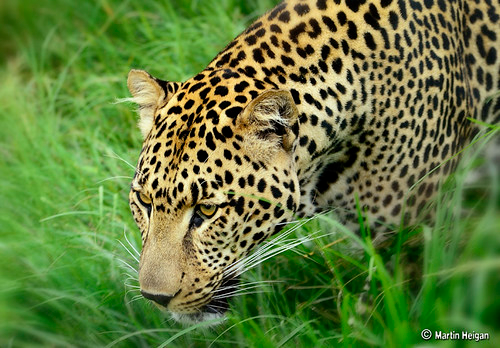 Requirement #9
How are migrating animals studied today? Give examples of three ways migrating animals can be tracked.
Studied / Tracking
GPS Tracking Systems
GPS collar or tag
Bird bands
Radio collars
Cameras
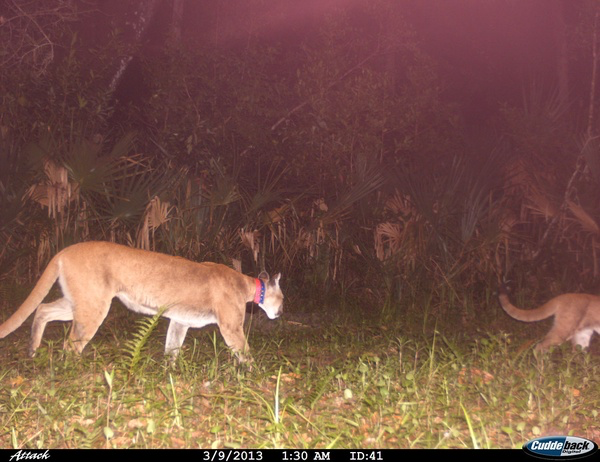 Requirement #10
How are human migrations similar to animal migrations and how are they different?
Similarities         Differences
Are unusually long trips
Often in search of food or other basic needs
Often travel together with people or animals they know
May face dangers along the way
People rarely return from their migrations – one way migration
Animals don’t rely on man-made transportation
Human migration is often motivated by violence
Animal migration is instinctive, human migration is a decision
Requirement #11
Choose two Bible stories that mention a migration and discuss the purpose of the migration with your instructor.
Requirement #11
a. Noah              
b. Moses and the Exodus 
c. Abraham      
d. Joseph 
e. Babylonian capture     f. Joseph & Mary as they fled to Egypt
g. Acts 8 Christian dispersion 
h. Another of your choosing
Requirements to complete
On Your Own
Requirement #8
Choose either the Arctic Tern, Caribou, Salmon, 
Monarch Butterfly, Great Migration, or other significant migration and collect the following information: 
a. Common name and scientific name 
b. Migration route (draw a diagram of the route taken and the estimated number in the migration) 
c. Migration distance    d. Reasons for migration 
***Creatively present what you have discovered. ******
References:
Noah: Genesis 6 - 8
Moses: Exodus 1 – 40
Abraham: Genesis 12 – 25:11
Joseph: Genesis 37, 39 – 50
The Babylonian Captivity: 2 Kings 24, 15; 2 	Chronicles 36; Ezra; Nehemiah
Joseph and Mary Flee to Egypt: Matthew 2:13-23
Acts 8 Christian Dispersion: Acts 8
Requirement #12
Do two of the following:
a. Participate in a conservation project that would make a positive impact for migratory animals. 
b. Talk to your group, write about, or create a video describing your experience on the conservation project completed in option a. Be sure to include information about the animals your efforts will affect. 
c. Watch a video about migration and share what you learned with your instructor.
Requirement #12
(continued…)
d. Visit a zoo, animal park, or aquarium where there are migratory animals on display. Learn three things about one of the migratory animals you observed. 
e. Take photographs of at least five migratory animals in the wild or captivity and share with your group. 
f. Visit a common resting spot of migrating animals and identify as many different species as possible.
Participate in a 
conservation project 
that would make a 
positive impact for 
migratory animals.
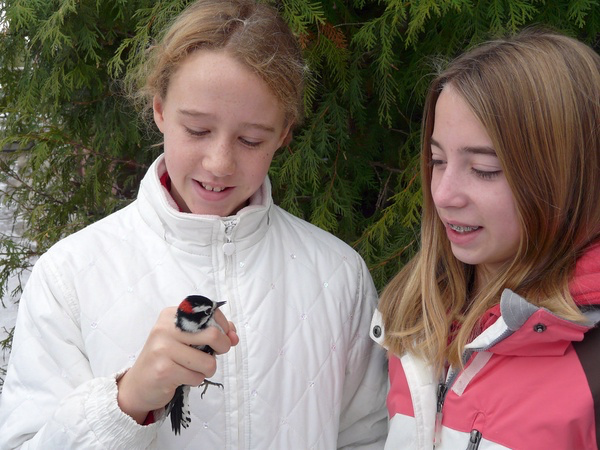 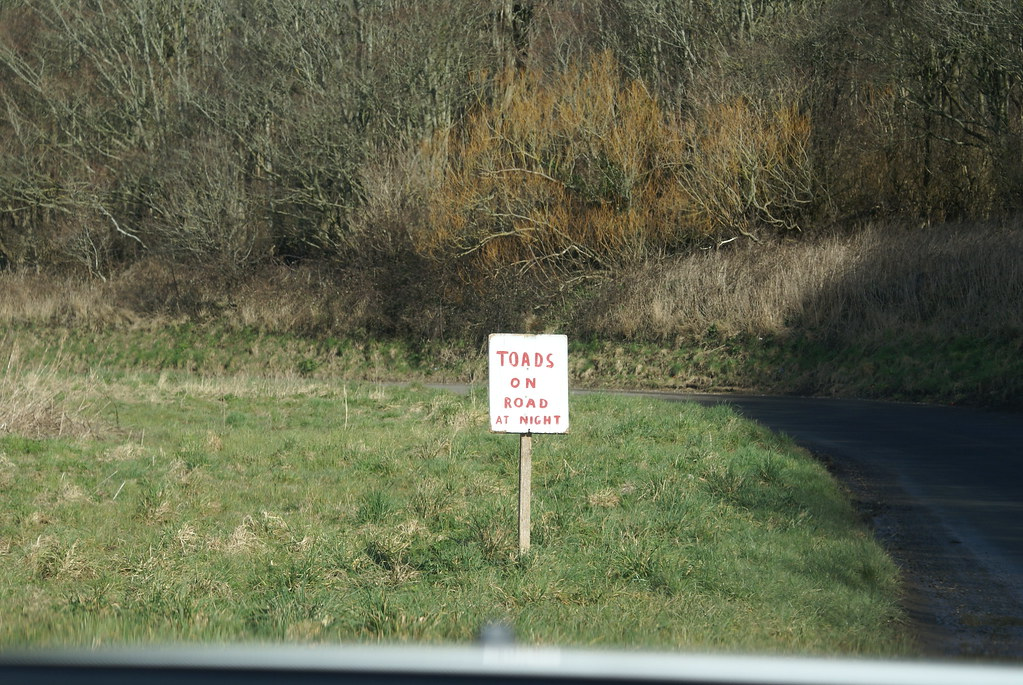 https://www.froglife.org
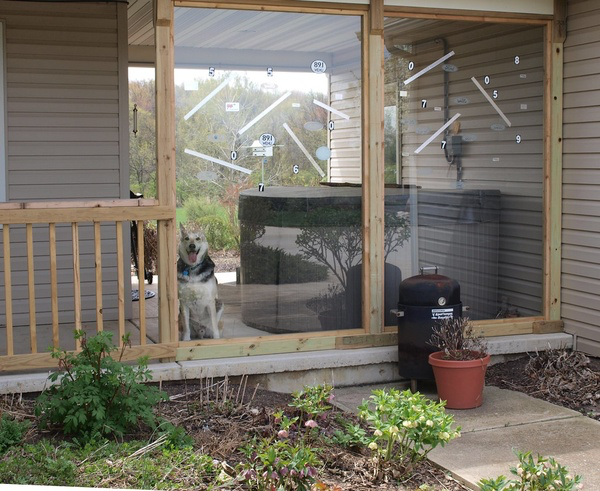 For migrating birds:
Put out fresh food and water
Build shelters for known migrating species 
Turn off lights at night to help birds navigate
Make windows obvious, so birds don’t try to fly through them
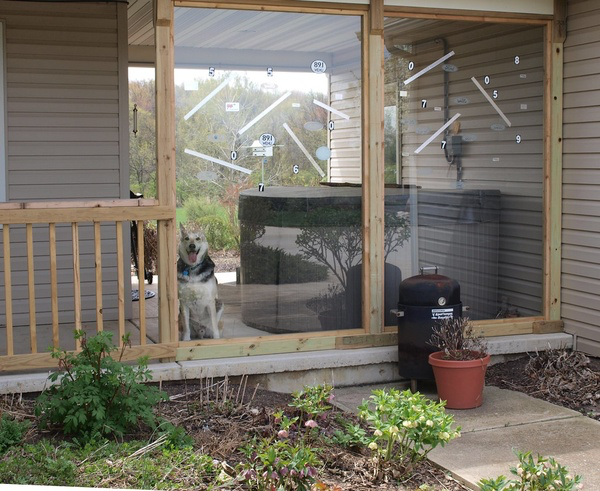 For all migrating animals:
	Limit traffic through known migration routes, both vehicles and hikers
	Clean up trash that hungry animals might eat
	Advocate for the protection of migrating animals
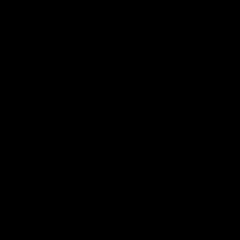